Vyšetření pohybového ústrojí
Vyšetření končetin
Vyšetření kloubů
Vyšetření páteře
Vyšetření svalstva a vaziva
Základy neurologického vyšetřování
Základy vyšetřování v endokrinologii
Vyšetření končetin I
pohled
symetrie
odchylky barvy kůže, bledost, cyanóza, lividní zbarvení, překrvení
trofické změny
varixy, flebitidy
2
Klinika interní, geriatrie a praktického lékařství Fakultní nemocnice Brno a Lékařské fakulty Masarykovy univerzity
Cyanóza
3
Klinika interní, geriatrie a praktického lékařství Fakultní nemocnice Brno a Lékařské fakulty Masarykovy univerzity
Poruchy prokrvení
4
Klinika interní, geriatrie a praktického lékařství Fakultní nemocnice Brno a Lékařské fakulty Masarykovy univerzity
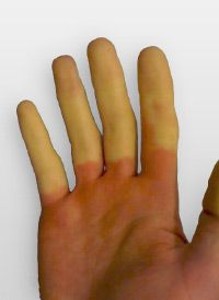 Raynaudův fenomén (vazokonstrikce, vazodilatace, hyperémie)
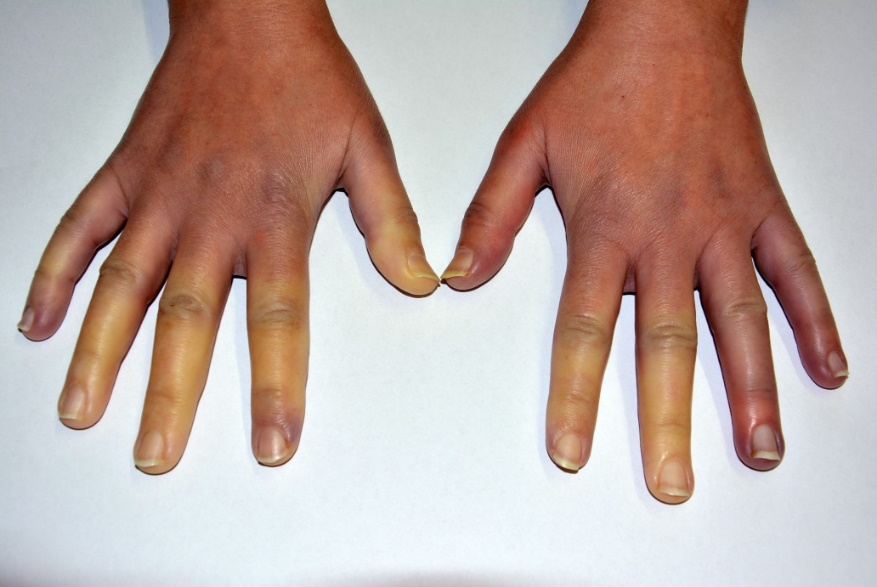 5
Klinika interní, geriatrie a praktického lékařství Fakultní nemocnice Brno a Lékařské fakulty Masarykovy univerzity
Chronická žilní insuficience
6
Klinika interní, geriatrie a praktického lékařství Fakultní nemocnice Brno a Lékařské fakulty Masarykovy univerzity
7
Klinika interní, geriatrie a praktického lékařství Fakultní nemocnice Brno a Lékařské fakulty Masarykovy univerzity
8
Klinika interní, geriatrie a praktického lékařství Fakultní nemocnice Brno a Lékařské fakulty Masarykovy univerzity
Vyšetření končetin II
pohmat
teplotní změny, bolestivost (záněty)
otoky – důlkové x indurované
pulzace periferních tepen
9
Klinika interní, geriatrie a praktického lékařství Fakultní nemocnice Brno a Lékařské fakulty Masarykovy univerzity
Palpace periferních tepen
10
Klinika interní, geriatrie a praktického lékařství Fakultní nemocnice Brno a Lékařské fakulty Masarykovy univerzity
Vyšetření kloubů I
pohled
fyziologicky – ušlechtilý tvar kloubu
zduření kloubu:
difuzní měkký otok (postihuje synov. membránu, kloubní pouzdro a přechází i do struktur v okolí kloubu), vzniká vřetenovité zduření kloubu
ztluštění synoviální membrány a kloubního pouzdra (fibrozní přeměna původně zanícené tkáně, vidíme ji při remisi RA)
nahromadění výpotku typické ohraničení, typický pružný odpor při palpaci
zhrubění kloubu (deformace) - vzniká tvorbou osteofytů (oseární hyperplazie), při palpaci tvrdý odpor, typické pro artrotické změny – Heberdenovy uzly (DIP) a Bouchardovy uzly (PIP) na rukou, kolena
deformity kloubní – patologické postavení artikulujících kostí (deviace, desaxace, subluxace, luxace), důsledek chronického zánětlivého procesu (ulnární deviace, drápovitá ruky, desaxace kolene)
deformace po úrazech
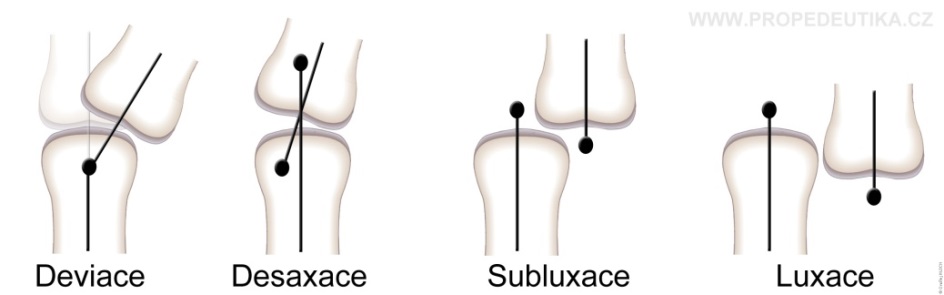 11
Klinika interní, geriatrie a praktického lékařství Fakultní nemocnice Brno a Lékařské fakulty Masarykovy univerzity
Ušlechtilý a zhrubělý tvar kloubu
12
Klinika interní, geriatrie a praktického lékařství Fakultní nemocnice Brno a Lékařské fakulty Masarykovy univerzity
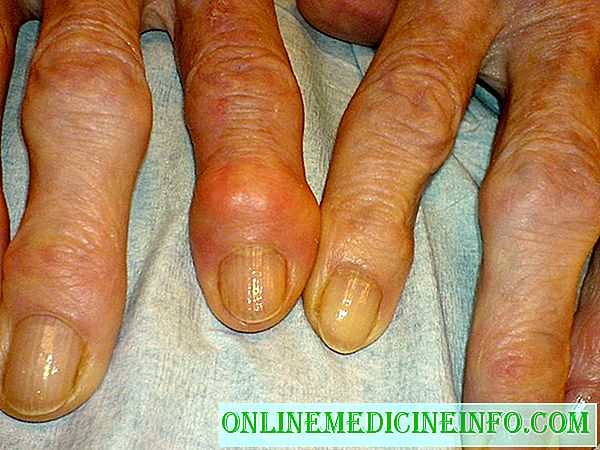 Bouchardovy uzly
 deformace na PIP
 u osteoartrozy, ale i u revm. artritidy (jako korelát depozit protilátek v synoviální tekutině)
Heberdenovy uzly
 deformace na DIP
 známka osteoartrózy
13
Klinika interní, geriatrie a praktického lékařství Fakultní nemocnice Brno a Lékařské fakulty Masarykovy univerzity
Bouchardovy a Heberdenovy uzly na prstech rukou
14
Klinika interní, geriatrie a praktického lékařství Fakultní nemocnice Brno a Lékařské fakulty Masarykovy univerzity
Ulnární deviace u revmatoidní artritidy
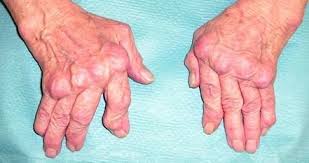 15
Klinika interní, geriatrie a praktického lékařství Fakultní nemocnice Brno a Lékařské fakulty Masarykovy univerzity
Vyšetření kloubů II
pohmat
teplota
bolestivost
otok
tekutina (ballottement)
drásoty
hybnost – rozsah pohybů, vyšetření tlakem a tahem
16
Klinika interní, geriatrie a praktického lékařství Fakultní nemocnice Brno a Lékařské fakulty Masarykovy univerzity
Vyšetření kloubů III
RTG  
šíře kloubní štěrbiny = výška chrupavek, snímky nosných kloubů v zátěži
osteofyty, cystická projasnění, ankylóza
artroskopie, atroskopické výkony
17
Klinika interní, geriatrie a praktického lékařství Fakultní nemocnice Brno a Lékařské fakulty Masarykovy univerzity
18
Klinika interní, geriatrie a praktického lékařství Fakultní nemocnice Brno a Lékařské fakulty Masarykovy univerzity
Zúžení kloubní štěrbiny a osteofyty
19
Klinika interní, geriatrie a praktického lékařství Fakultní nemocnice Brno a Lékařské fakulty Masarykovy univerzity
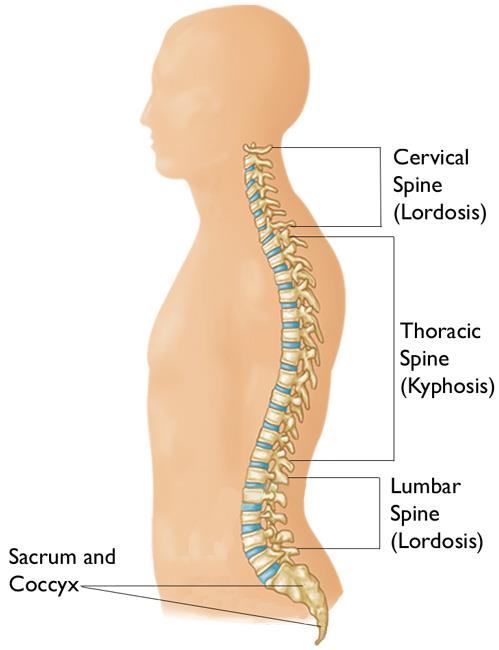 Vyšetření páteře I
pohled
průběh páteře
lordóza, kyfóza
skolióza
úhlovité zakřivení – gibbus
poklep
bolestivost trnů
20
Klinika interní, geriatrie a praktického lékařství Fakultní nemocnice Brno a Lékařské fakulty Masarykovy univerzity
Průběh páteře
21
Klinika interní, geriatrie a praktického lékařství Fakultní nemocnice Brno a Lékařské fakulty Masarykovy univerzity
Skolióza páteře
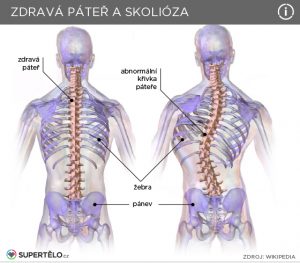 patologické vychýlení páteře do strany, které je fixované
22
Klinika interní, geriatrie a praktického lékařství Fakultní nemocnice Brno a Lékařské fakulty Masarykovy univerzity
Gibbus - ostré zakřivení páteře v předozadním směru s vrcholem směřujícím dozadu, nadměrně vystupňovaná kyfóza
23
Klinika interní, geriatrie a praktického lékařství Fakultní nemocnice Brno a Lékařské fakulty Masarykovy univerzity
Vyšetření páteře II
palpace
ztužení paravertebrálních svalů
funkce páteře
rozvíjení při předklonu (Thomayerova, Schoberova, Stiborova distance)
SI skloubení
tlakem na kost křížovou vleže na břiše
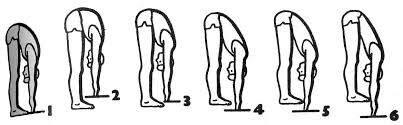 Thomareyova d. – předklon s ext. koleny, špičky prstů do 10cm od země
24
Klinika interní, geriatrie a praktického lékařství Fakultní nemocnice Brno a Lékařské fakulty Masarykovy univerzity
Schoberova distance – vzdálenost ukazující rozvíjení bederní páteře, od trnu L5 naměříme 10 cm kraniálně, oba body si můžeme poznamenat dermografem. Po naměření se vyšetřovaný předkloní, u zdravé páteře by se vzdálenost dvou bodů měla prodloužit na 14
Stiborova distance - rozvíjení hrudní a bederní páteře, výchozím bodem je opět trn obratle L5, druhým bodem je trn obratle C7 – vzdálenost mezi nimi změříme a sledujeme její změnu při uvolněném předklonu. U zdravé páteře by mělo dojít k prodloužení o 7–10 cm.
25
Klinika interní, geriatrie a praktického lékařství Fakultní nemocnice Brno a Lékařské fakulty Masarykovy univerzity
Schoberova a Stiborova distance
26
Klinika interní, geriatrie a praktického lékařství Fakultní nemocnice Brno a Lékařské fakulty Masarykovy univerzity
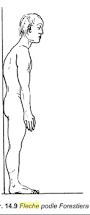 Forestierova fleche - kolmá vzdálenost protuberantia occipitalis externa od stěny, zjišťuje se při „předsunutém držení hlavy“ a u zvýšené hrudní kyfózy. Ve stoji s propnutými koleny a hlavou dotýkající se týlem stěny by měla být rovna 0.
27
Klinika interní, geriatrie a praktického lékařství Fakultní nemocnice Brno a Lékařské fakulty Masarykovy univerzity
Vyšetření páteře III
RTG 
tvar obratlů, osteofyty, rybí obratle, ankylózující spondylitida – M. Bechtěrev, M. Scheuermann, osteoporóza, posuny obratlů
CT
šíře páteřního kanálu, herniace disků
dříve perimyelografie PMG
28
Klinika interní, geriatrie a praktického lékařství Fakultní nemocnice Brno a Lékařské fakulty Masarykovy univerzity
Vyšetřování svalstva a vaziva
pohled
zánětlivé známky, vymizení svalu, tvarové změny- ruptury
pohmat 
bolestivost, drásání šlachových pochev
kontraktury, myogelózy, myofibrózy, entézopatie (Dupuytranova kontraktura, tenisovýloket)
29
Klinika interní, geriatrie a praktického lékařství Fakultní nemocnice Brno a Lékařské fakulty Masarykovy univerzity
Vymizení svalů, zánětlivé změny měkkých tkání
30
Klinika interní, geriatrie a praktického lékařství Fakultní nemocnice Brno a Lékařské fakulty Masarykovy univerzity
Dupuytrenova kontraktura - onemocnění ruky s tvorbou uzlů a kontrahujících pruhů v dlani a na prstech, které pak způsobují kontraktury kloubů a progresivní funkční postižení ruky.
31
Klinika interní, geriatrie a praktického lékařství Fakultní nemocnice Brno a Lékařské fakulty Masarykovy univerzity
Základy neurologického vyšetřování I
postoj, komunikace, zjevné parézy
hlavové nervy  
I. čich, II. vidění, III. pupilární reflexy a korneální reflex 
III., IV., VI. okohybné svaly 
V. cítivost v obličeji 
VII. hybnost v obličeji 
VIII. rovnováha 
IX., XI., polykání 
XII. hybnost jazyka
32
Klinika interní, geriatrie a praktického lékařství Fakultní nemocnice Brno a Lékařské fakulty Masarykovy univerzity
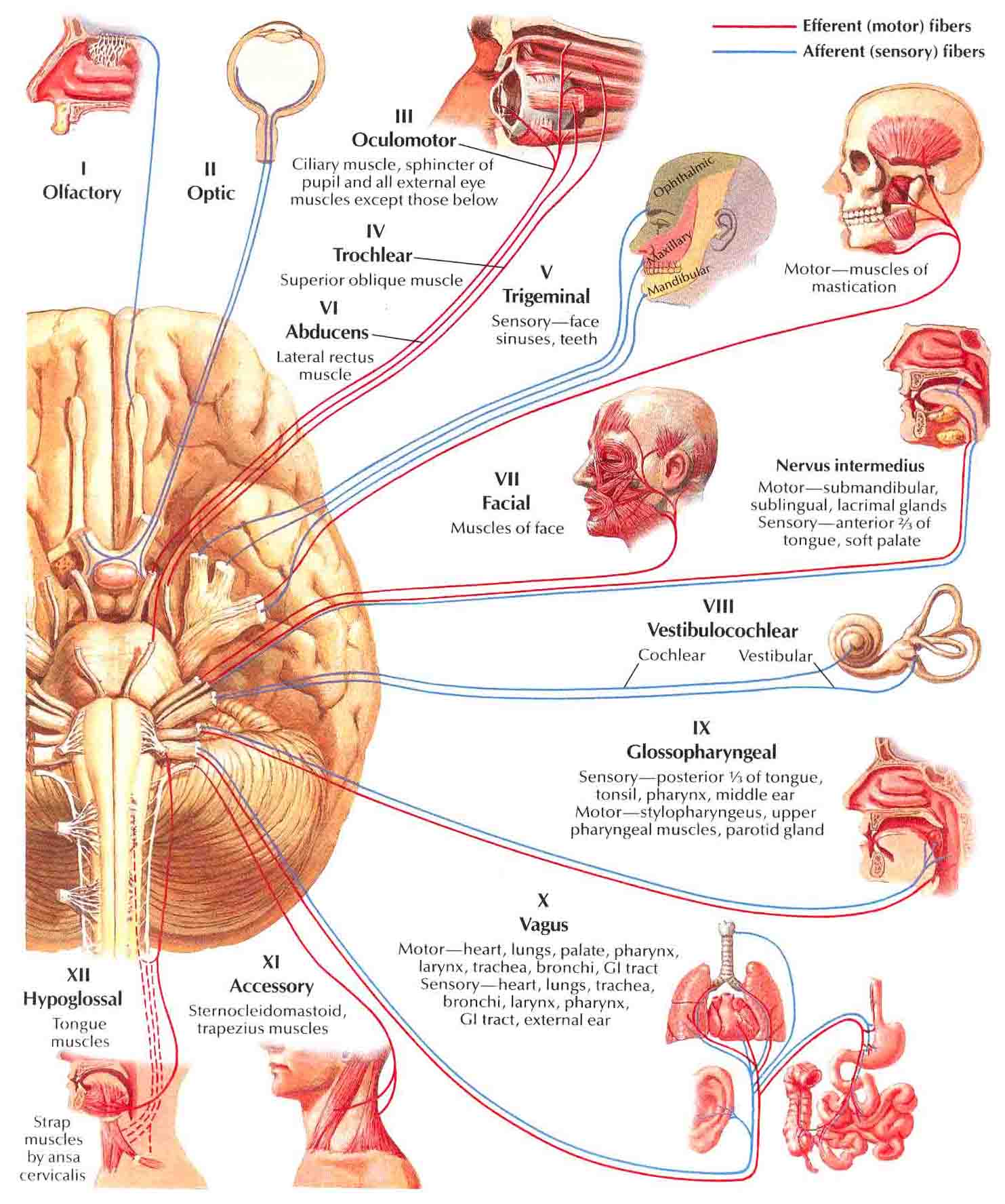 33
Klinika interní, geriatrie a praktického lékařství Fakultní nemocnice Brno a Lékařské fakulty Masarykovy univerzity
Základy neurologického vyšetřování II
centrální inervace
symetrie čití, symetrie hybnosti
Mingazzini, špetka, prst-nos
stisk, cítivost na HKK
reflexy na břiše
mingazzini DKK, cítivost DKK
patellární reflex, reflex Achillovy šlachy
nálezy – hemiparéza, hemiplegie, kvadruparéza, kvadruplegie
dysfázie – expresivní, percepční, smíšená
rovnováha – Rombergův postoj, závrať celková, na určitou stranu
34
Klinika interní, geriatrie a praktického lékařství Fakultní nemocnice Brno a Lékařské fakulty Masarykovy univerzity
35
Klinika interní, geriatrie a praktického lékařství Fakultní nemocnice Brno a Lékařské fakulty Masarykovy univerzity
36
Klinika interní, geriatrie a praktického lékařství Fakultní nemocnice Brno a Lékařské fakulty Masarykovy univerzity
37
Klinika interní, geriatrie a praktického lékařství Fakultní nemocnice Brno a Lékařské fakulty Masarykovy univerzity
Základy vyšetřování v endokrinologii I
anamnéza
změny hmotnosti, změny vnímání teploty
pocity návalu horka, přechodné zčervenání 
žízeň, močení 
změny menstruačního cyklu, poruchy potence
zabarvení hlasu
38
Klinika interní, geriatrie a praktického lékařství Fakultní nemocnice Brno a Lékařské fakulty Masarykovy univerzity
Základy vyšetřování v endokrinologii II
pohled
chování nemocného – roztěkanost, ospalost
zbarvení kůže – tmavá při Addisonismu, raš při feochromocytomu
rozložení tělesného tuku – Cushing, hubenost při hypertyreóze
myxedém
tvar ochlupení muže a ženy, tvar těla
hirsutizmus x vypadávání ochlupení
struma, celkový vzrůst
39
Klinika interní, geriatrie a praktického lékařství Fakultní nemocnice Brno a Lékařské fakulty Masarykovy univerzity
Základy vyšetřování v endokrinologii III
pohmat
vlhkost kůže
infiltrace podkoží při myxedému
teplota kůže
hmatná štítnice
40
Klinika interní, geriatrie a praktického lékařství Fakultní nemocnice Brno a Lékařské fakulty Masarykovy univerzity
41
Klinika interní, geriatrie a praktického lékařství Fakultní nemocnice Brno a Lékařské fakulty Masarykovy univerzity
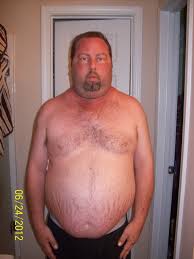 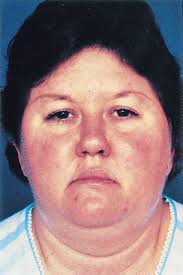 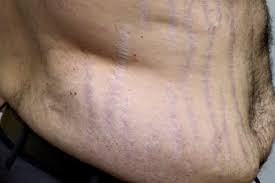 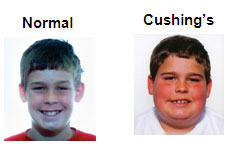 42
Klinika interní, geriatrie a praktického lékařství Fakultní nemocnice Brno a Lékařské fakulty Masarykovy univerzity
43
Klinika interní, geriatrie a praktického lékařství Fakultní nemocnice Brno a Lékařské fakulty Masarykovy univerzity
Hyperpigmentace u Addisonovy choroby
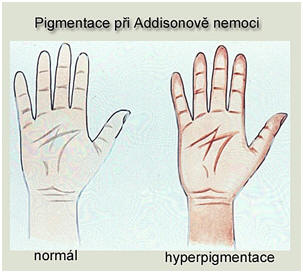 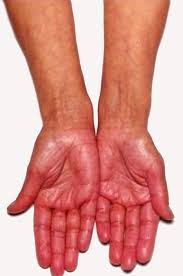 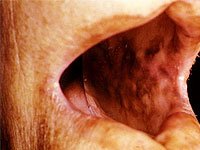 44
Klinika interní, geriatrie a praktického lékařství Fakultní nemocnice Brno a Lékařské fakulty Masarykovy univerzity
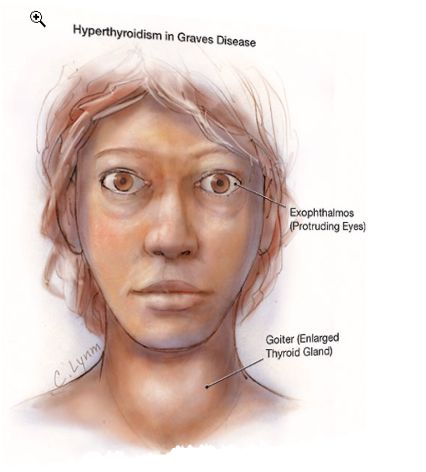 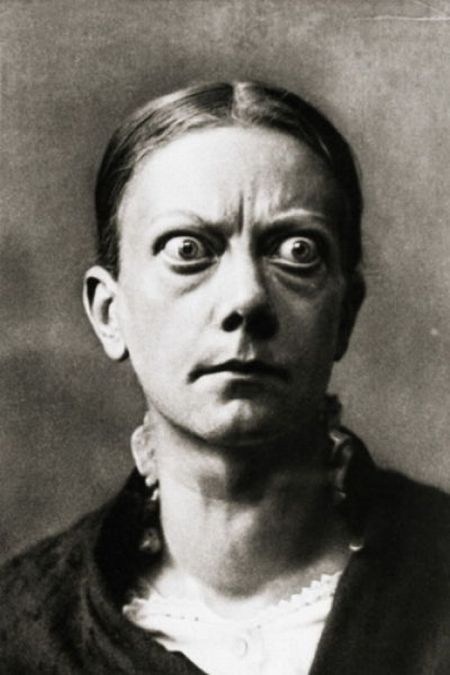 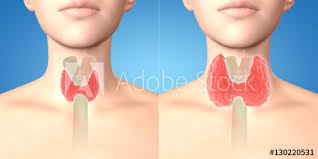 45
Klinika interní, geriatrie a praktického lékařství Fakultní nemocnice Brno a Lékařské fakulty Masarykovy univerzity
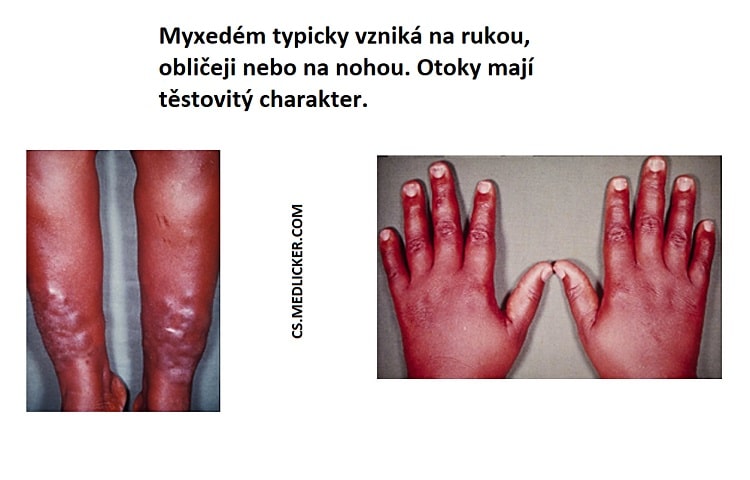 46
Klinika interní, geriatrie a praktického lékařství Fakultní nemocnice Brno a Lékařské fakulty Masarykovy univerzity
Děkuji za pozornost
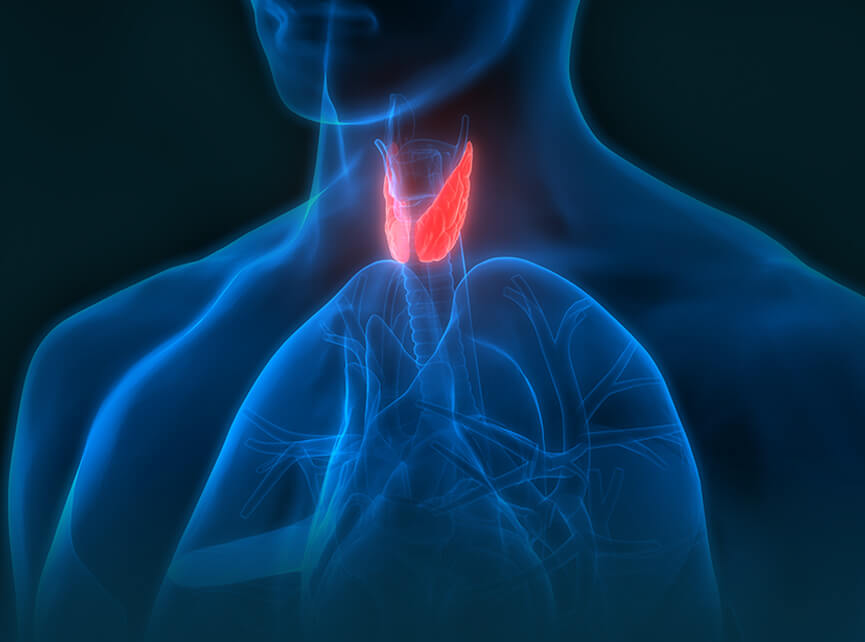 47
Klinika interní, geriatrie a praktického lékařství Fakultní nemocnice Brno a Lékařské fakulty Masarykovy univerzity